%
%
Процент
Понятие, определение, решение задач
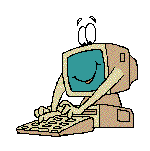 %
%
%
ЗУН
%
Знать и уметь находить:
Что называют «Процентом»;
Правила нахождения: дроби от числа, числа по значению дроби и нахождения части от числа;
Правила нахождения процентов от числа, числа по значению процентов, сколько процентов одно число составляет от другого.
%
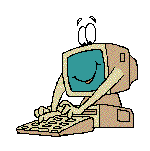 %
4
5
4
7
3
4
3
14
а)          от  36
б)          от  30
в)          от  45
г)          от  27
9
6
15
3
8
7
15
3
а)           его равны  9
б)           его равны  28
в)           его равны  60
г)           его равны  42
Математический диктант
Проверьте себя:
2. Найдите число, если:
Чтобы найти дробь от числа, нужно это число умножить на дробь
Отметка «5» – все задания верно
Отметка «4» – 6,7 заданий верно
Отметка «3» – 4,5  заданий верно
Чтобы найти число по значению его броби, нужно значение разделить на дробь
1. Найдите:
Прочитайте предложения:
В ПЕРЕВОДЕ С ЛАТЫНИ «ПРОЦЕНТ» - pro centum (перевод: на сто) - СОТАЯ ЧАСТЬ ЧИСЛА. 
   БЫЛА ПРИДУМАНА СПЕЦИАЛЬНАЯ ЗАПИСЬ: %
Всхожесть семян составляет   98 процентов.
Концентрация раствора кислоты – 50 процентов.
В выборах президента России приняли участие 65 процентов избирателей.
Кандидат А набрал 48 процентов голосов избирателей, принявших участие в выборах.
Определение
Найди 1 % от 200,   от рубля, от килограмма, от дециметра, часа.
Найди 5 % от 300,  от 120, от тонны, от метра, от часа.
СОТАЯ ЧАСТЬ ЧИСЛА         –   1%
ДЕСЯТАЯ ЧАСТЬ ЧИСЛА     – 10%
ПЯТАЯ ЧАСТЬ ЧИСЛА          – 20% 
ЧЕТВЁРТАЯ ЧАСТЬ ЧИСЛА – 25%
ПОЛОВИНА                             – 50%
ТРИ ЧЕТВЕРТИ ЧИСЛА        – 75%
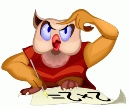 ЗАДАЧИ НА НАХОЖДЕНИЕ ПРОЦЕНТОВ ОТ ЧИСЛА
Решение
 задач
Найти 25 % от 36
Способ 1 (дробный).
Переведем проценты в дробь.



Найдем дробь от числа




Ответ: 9
Способ 2 (пропорциональный).
Составим пропорцию.



Найдем Неизвестный член пропорции




Ответ: 9
ЗАДАЧИ НА НАХОЖДЕНИЕ ЧИСЛА ПО ЗНАЧЕНИЮ ЕГО ПРОЦЕНТОВ
Решение
 задач
Найти число, 25 % от которого равны 36
Способ 1 (дробный).
Переведем проценты в дробь.



Найдем число по значению дроби




Ответ: 144
Способ 2 (пропорциональный).
Составим пропорцию.



Найдем Неизвестный член пропорции




Ответ: 144
ЗАДАЧИ НА НАХОЖДЕНИЕ ПРОЦЕНТНОГО ОТНОШЕНИЯ
Решение
 задач
Найти, сколько процентов  12 составляет от 30
Способ 1 (дробный).
Составим отношение



Умножим отношение на 100%




Ответ: 40%
Способ 2 (пропорциональный).
Составим пропорцию.



Найдем Неизвестный член пропорции




Ответ: 40%
Правила решения
 задач
Проверь 
себя